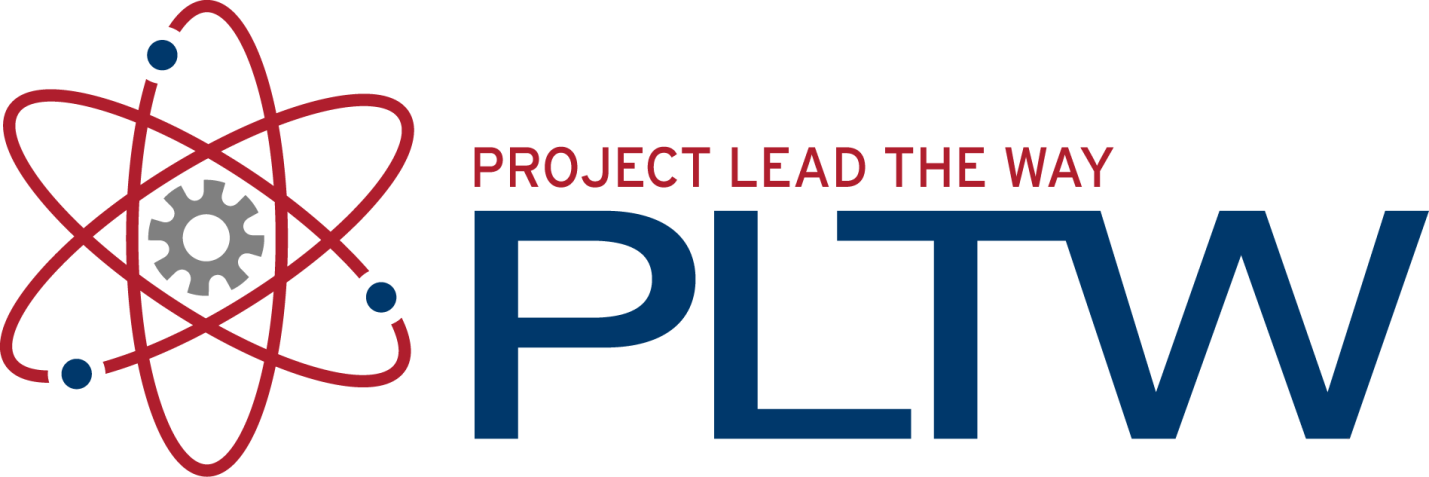 Octal and Hexadecimal 
Number Systems
Digital Electronics
© 2014 Project Lead The Way, Inc.
[Speaker Notes: Introductory Slide / Overview of Presentation]
What, More Number Systems?
Why do we need more number systems?
Humans understand decimal

                Digital electronics (computers) understand binary

Since computers have 32, 64, and even 128 bit busses, displaying numbers in binary is cumbersome.
Data on a 32 bit data bus would look like the following:
			0110 1001 0111 0001 0011 0100 1100 1010
Hexadecimal (base 16) and octal (base 8) number systems are used to represent binary data in a more compact form.
This presentation will present an overview of the process for converting numbers between the decimal number system and the hexadecimal & octal number systems.
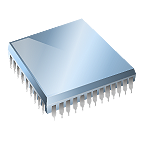 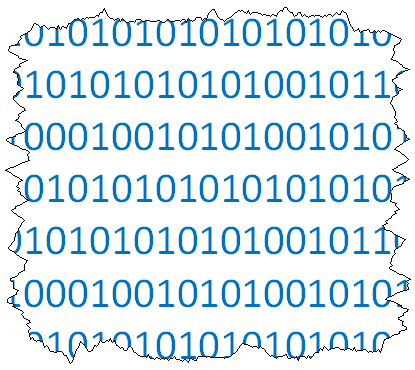 Check out my ten digits !
2
[Speaker Notes: In general, a bus is a common ire or parallel group of wires connecting multiple circuits. A data bus is a way of transferring data within and outside a computer.]
Converting To and From Decimal
Decimal10
0 1 2 3 4 5 6 7 8 9
Successive 
Division
Weighted 
Multiplication
Weighted 
Multiplication
Successive 
Division
Successive 
Division
Weighted 
Multiplication
Octal8
Hexadecimal16
0 1 2 3 4 5 6 7 8 9 A B C D E F
0 1 2 3 4 5 6 7
Binary2
0 1
3
[Speaker Notes: This slide first presents a graphical overview of the process for converting between DECIMAL↔BINARY (students should know how to do this) and then generalizes this process for converting between DECIMAL↔OCTAL & DECIMAL↔HEXADECIMAL.]
Counting . . . 2, 8, 10, 16
4
[Speaker Notes: This slide lists the first twenty numbers in each of the four number systems (decimal, binary, octal, hexadecimal).
This is the first time that students will have see A, B, C, D, E, & F used in a “number” system. Remember from Unit 1 that a number system uses its number of symbols to designate values. Base 16 needs 16 unique symbols; 10 is not a unique symbol, it is two. Therefore, the letter A is used to stand for 10, B for 11, and so on.]
Review: Decimal ↔ Binary
Divide the decimal number by 2; the remainder is the LSB of the binary number.
If the quotation is zero, the conversion is complete. Otherwise repeat step (a) using the quotation as the decimal number. The new remainder is the next most significant bit of the binary number.
Base10
DECIMAL
Base2
BINARY
Successive
Division
Base2
BINARY
Base10
DECIMAL
Weighted
Multiplication
Multiply each bit of the binary number by its corresponding bit-weighting factor (i.e., Bit-0→20=1; Bit-1→21=2; Bit-2→22=4; etc). 
Sum up all of the products in step (a) to get the decimal number.
5
[Speaker Notes: Review the process for DECIMAL-to-BINARY and BINARY-to-DECIMAL.]
Conversion Process Decimal ↔ BaseN (Any base including Binary2, Octal8, Hexidecimal16)
Divide the decimal number by N; the remainder is the LSB of the ANY BASE Number .
If the quotient is zero, the conversion is complete. Otherwise repeat step (a) using the quotient as the decimal number.  The new remainder is the next most significant bit of the ANY BASE number.
Base10
DECIMAL
BaseN
ANY BASE
Successive
Division
BaseN
ANY BASE
Base10
DECIMAL
Weighted
Multiplication
Multiply each bit of the ANY BASE number by its corresponding bit-weighting factor (i.e., Bit-0→N0; Bit-1→N1; Bit-2→N2; etc). 
Sum up all of the products in step (a) to get the decimal number.
6
[Speaker Notes: Relate that successive division and the weighted multiplication process used for Decimal ↔ Binary conversion can be used for ANY base.]
Decimal ↔ Octal Conversion
The Process: Successive Division
Divide the decimal number by 8; the remainder is the LSB of the octal number .
If the quotation is zero, the conversion is complete. Otherwise repeat step (a) using the quotation as the decimal number. The new remainder is the next most significant bit of the octal number.

Example:
	Convert the decimal number 9410 into its octal equivalent.
  9410 = 1368
7
[Speaker Notes: Review the DECIMAL-to-OCTAL conversion process.
Remind students to subscript all numbers (i.e., Subscript 10 for decimal & subscript 8 for octal).]
Example: Decimal → Octal
Example:
Convert the decimal number 18910 into its octal equivalent.
8
[Speaker Notes: Pause the presentation and allow students to complete the example. The solution is on the next slide.]
Example: Decimal → Octal
Example:
Convert the decimal number 18910 into its octal equivalent.
Solution:
  18910 = 2758
9
[Speaker Notes: Here is the solution. If you print handouts, do not print this page.]
Octal ↔ Decimal Process
The Process: Weighted Multiplication
Multiply each bit of the Octal Number by its corresponding bit-weighting factor (i.e., Bit-0→80=1; Bit-1→81=8; Bit-2→82=64; etc.). 
Sum up all of the products in step (a) to get the decimal number.  

Example:
	Convert the octal number 1368 into its decimal equivalent.
  136 8 =  9410
Bit-Weighting 
Factors
10
[Speaker Notes: Review the OCTAL-to-DECIMAL conversion process.
Let the students know that as the become more proficient at the conversions, they may not need to write out the Bit-Weighting Factors.]
Example: Octal → Dec
Example:
Convert the octal number 1348 into its decimal equivalent.
11
[Speaker Notes: Pause the power point and allow the student to work on the example.  The solution is on the next slide.]
Example: Octal → Decimal
Example:
Convert the octal number 1348 into its decimal equivalent.
Solution:
1348 = 9210
12
[Speaker Notes: Here is the solution. If you print handouts, don’t print this page.]
Decimal ↔ Hexadecimal Conversion
The Process: Successive Division
Divide the decimal number by 16; the remainder is the LSB of the hexadecimal number.
If the quotation is zero, the conversion is complete. Otherwise repeat step (a) using the quotation as the decimal number. The new remainder is the next most significant bit of the hexadecimal number.
Example:
	Convert the decimal number 9410 into its hexadecimal equivalent.
  9410 = 5E16
13
[Speaker Notes: Review the DECIMAL-to-HEXADECIMAL conversion process.
Note the subscript notation of (16) and (H) are both acceptable for hexadecimal numbers.]
Example: Decimal → Hex
Example:
Convert the decimal number 42910 into its hexadecimal equivalent.
14
[Speaker Notes: Pause the power point and allow the student to work on the example.  The solution is on the next slide.]
Example: Decimal → Hexadecimal
Example:
Convert the decimal number 42910 into its hexadecimal equivalent.
Solution:
  42910 = 1AD16 = 1ADH
15
[Speaker Notes: Here is the solution. If you print handouts, do not print this page.]
Hexadecimal ↔ Decimal Process
The Process: Weighted Multiplication
Multiply each bit of the hexadecimal number by its corresponding bit-weighting factor (i.e., Bit-0→160=1; Bit-1→161=16; Bit-2→162=256; etc.). 
Sum up all of the products in step (a) to get the decimal number.  

Example:
	Convert the octal number 5E16 into its decimal equivalent.
  5E 16 =  9410
Bit-Weighting 
Factors
16
[Speaker Notes: Review the HEXADECIMAL-to-DECIMAL conversion process.
Let the students know that as they become more proficient at the conversions, they may not need to write out the Bit-Weighting Factors.]
Example: Hexadecimal → Decimal
Example:
Convert the hexadecimal number B2EH into its decimal equivalent.
17
[Speaker Notes: Pause the presentation and allow students to work on the example. The solution is on the next slide.]
Example: Hexadecimal → Decimal
Example:
Convert the hexadecimal number B2EH into its decimal equivalent.
Solution:
B2EH = 286210
18
[Speaker Notes: Here is the solution. If you print handouts, do not print this page.]
Example: Hexadecimal → Octal
Example:
Convert the hexadecimal number 5AH into its octal equivalent.
19
[Speaker Notes: Pause the presentation and allow students to work on the example. The solution is on the next slide.

For this example, the students will need to realize that they must first convert from HEXADECIMAL-to-DECIMAL then DECIMAL-to-OCTAL.  Let them think about it a little before telling them this extra step.]
Example: Hexadecimal → Octal
Example:
Convert the hexadecimal number 5AH into its octal equivalent.
Solution:
First convert the hexadecimal number into its decimal equivalent, then convert the decimal number into its octal equivalent.
5AH = 1328
20
[Speaker Notes: Here is the solution. If you print handouts, do not print this page.]
Example: Octal → Binary
Example:
Convert the octal number 1328 into its binary equivalent.
21
[Speaker Notes: Pause the presentation and allow students to work on the example. The solution is on the next slide.
For this example, the students will realize that they must first convert from OCTAL-to-DECIMAL, then DECIMAL-to-BINARY. Let them think about it a little before telling them this extra step.]
Example: Octal → Binary
Example:
Convert the octal number 1328 into its binary equivalent.
Solution:
First convert the octal number into its decimal equivalent, then convert the decimal number into its binary equivalent.
1328 = 10110102
22
[Speaker Notes: Here is the solution. If you print handouts, don’t print this page.]
Binary ↔ Octal ↔ Hex Shortcut
Because binary, octal, and hex number systems are all powers of two (which is the reason we use them) there is a relationship that we can exploit to make conversion easier.


To convert directly between binary and octal, group the binary bits into sets of 3 (because 23 = 8). You may need to pad with leading zeros.




To convert directly between binary and hexadecimal number systems, group the binary bits into sets of 4 (because 24 = 16). You may need to pad with leading zeros.
1 0 1 1 0 1 0 2 = 132 8 = 5A H
0 0 1 0 1 1 0 1 0 2 = 1       3        2 8
1         3         2         0 0 1   0 1 1   0 1 0
0 1 0 1 1 0 1 0 2 = 5          A 16
23
5             A        0 1 0 1   1  0 1 0
[Speaker Notes: This shortcut is VERY useful, but it will only work with the number systems bases that are powers of (2).]
Example: Binary ↔ Octal ↔ Hex
Example:
Using the shortcut technique, convert the hexadecimal number A616 into its binary and octal equivalent. Use your calculator to check your answers.
24
[Speaker Notes: Pause the presentation and allow students to complete the example. The solution is on the next slide.]
Example: Binary ↔ Octal ↔ Hex
Example:
Using the shortcut technique, convert the hexadecimal number A616 into its binary & octal equivalent. Use your calculator to check your answers.
Solution:
First convert the hexadecimal number into binary by expanding the hexadecimal digits into binary groups of (4).



Convert the binary number into octal by grouping the binary bits into groups of (3).
A          6 16
A616 = 101001102
1 0 1 0   0 1 1 0
0 1 0 1 0 0 1 1 0
101001102 =  2468
25
2         4         6
[Speaker Notes: Here is the solution. If you print handouts, do not print this page.]